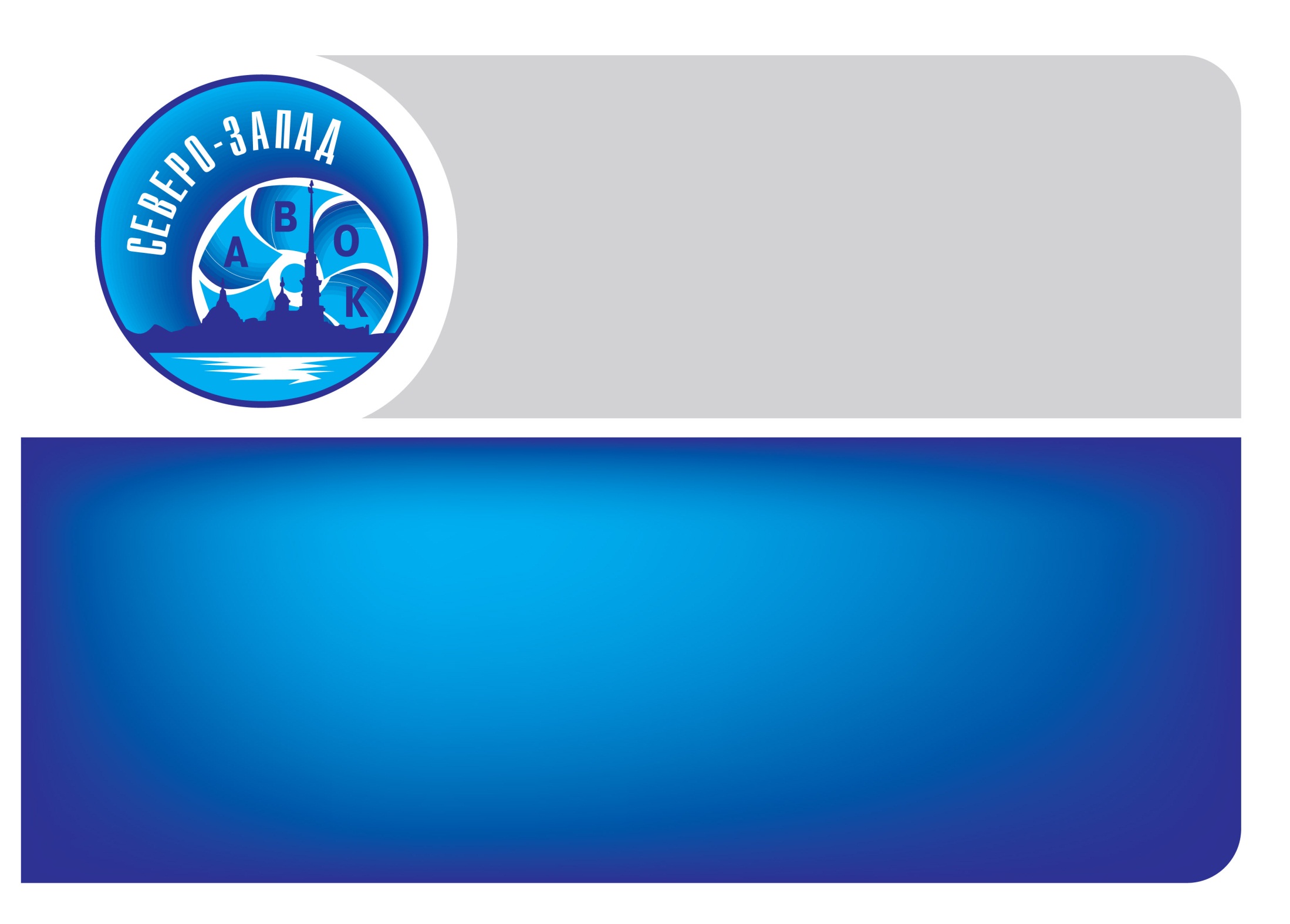 Альбом типовых проектных решений по инженерным системам жилых, общественных зданий и складских помещений
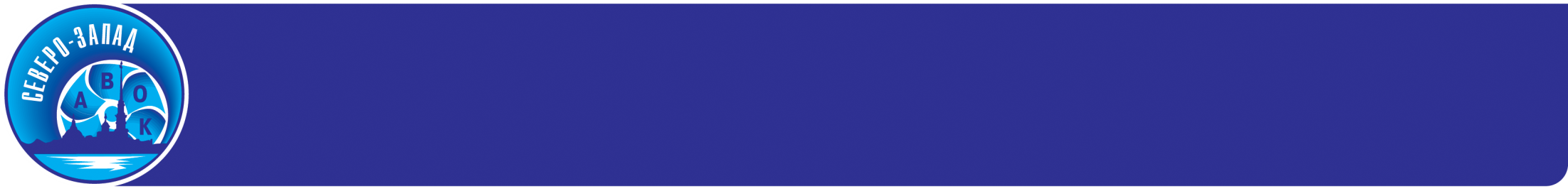 Типовые проектные решения:
 	- систем водоснабжения и водоотведения жилых и общественных зданий;
	- систем безопасности;
	- автоматизированных индивидуальных тепловых пунктов и автоматизированных узлов учета тепловой энергии;
	- автоматизированных систем управления отопительными котельными мощностью до 150 МВт;
	- узлов крепления трубопроводов инженерных сетей (трубопроводы ВК, ОВ, Газ, ГВС) к строительным конструкциям здания
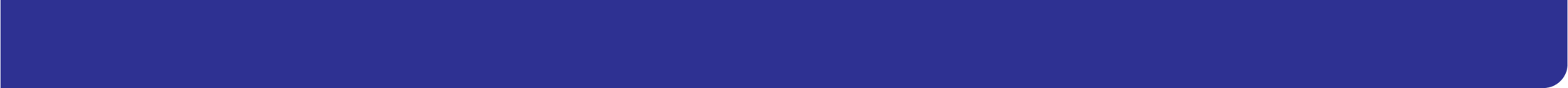 2
Докладчик:
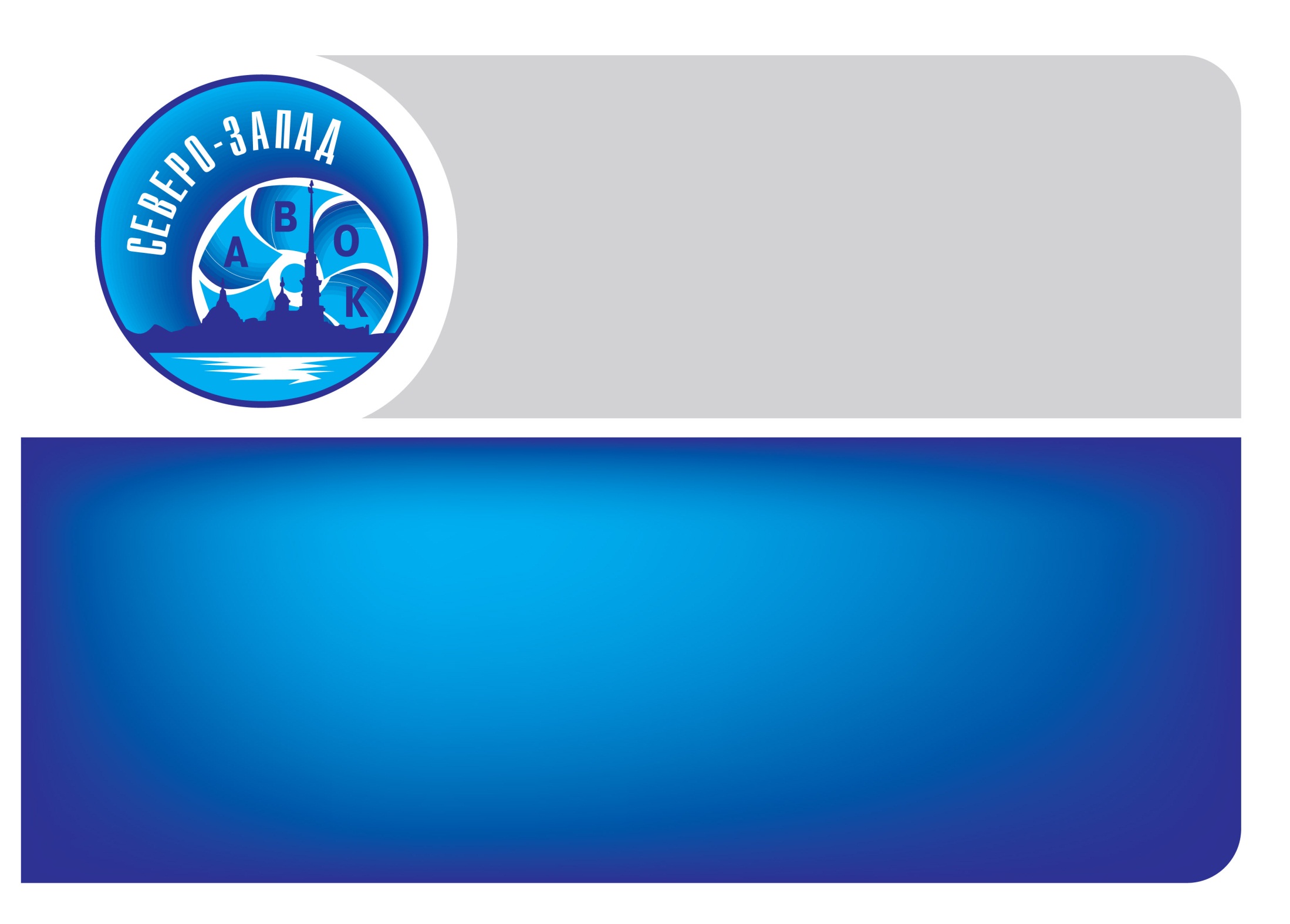 Профессиональные стандарты
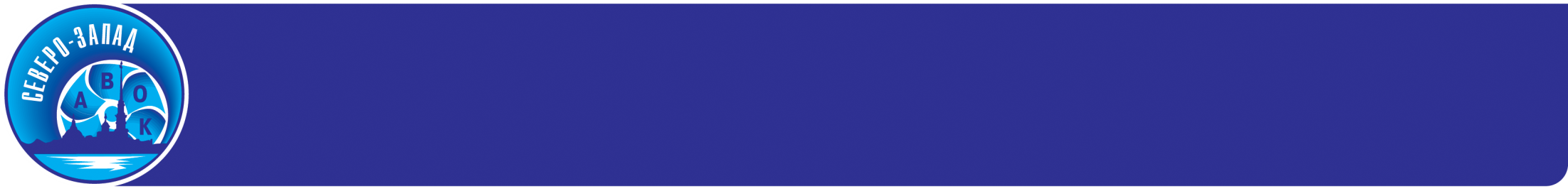 Машинист машин для забивки и погружения свай
 	Оператор штукатурной станции
 	Монтажник внутридомового  и внутриквартирного газового оборудования и трубопроводов
 	Монтажник насосных станций и сооружений очистки стоков в системах водоотведения (канализации)
 	Монтажник оборудования насосных станций и станций водоподготовки в системах водоснабжения
	 Монтажник промышленного газового  оборудования и трубопроводов
 	Монтажник слаботочных систем
 	Специалист в области строительства подземных инженерных коммуникаций, прокладываемых методом горизонтального направленного бурения в строительстве
 	Электромонтажник
 	Механик по холодильной и вентиляционной технике
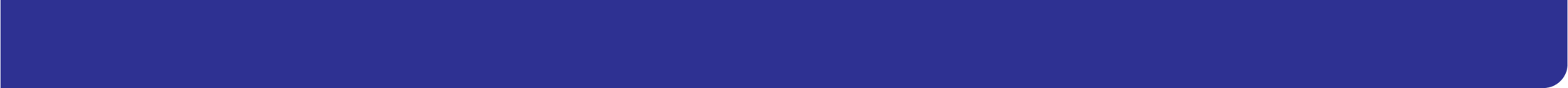 2
Докладчик:
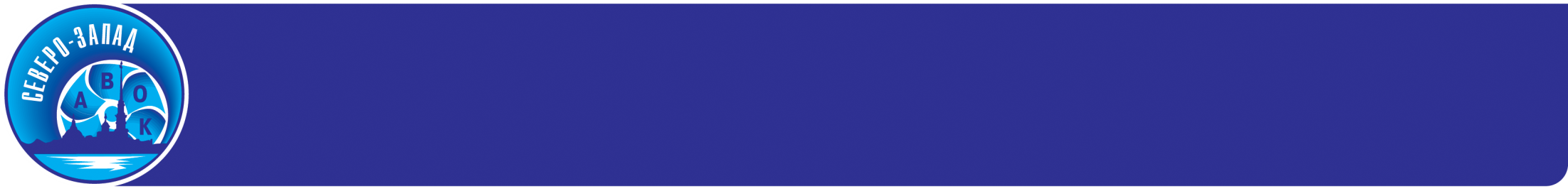 Специалист по энергетическому обследованию объектов капитального строительства
	Специалист по проведению энергосервисных мероприятий на объектах капитального строительства
	Специалист по подготовке проекта обеспечения соблюдения требований энергетической эффективности зданий, строений и сооружений
	Специалист в области энергоменеджмента в строительной сфере
	Организатор проектного производства в строительстве
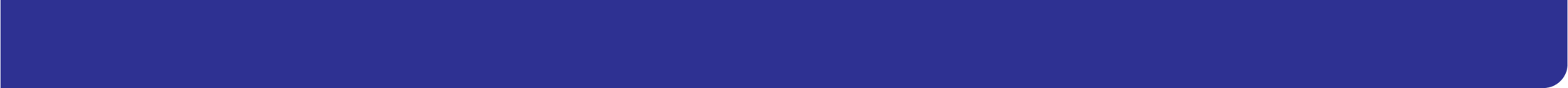 2
Докладчик:
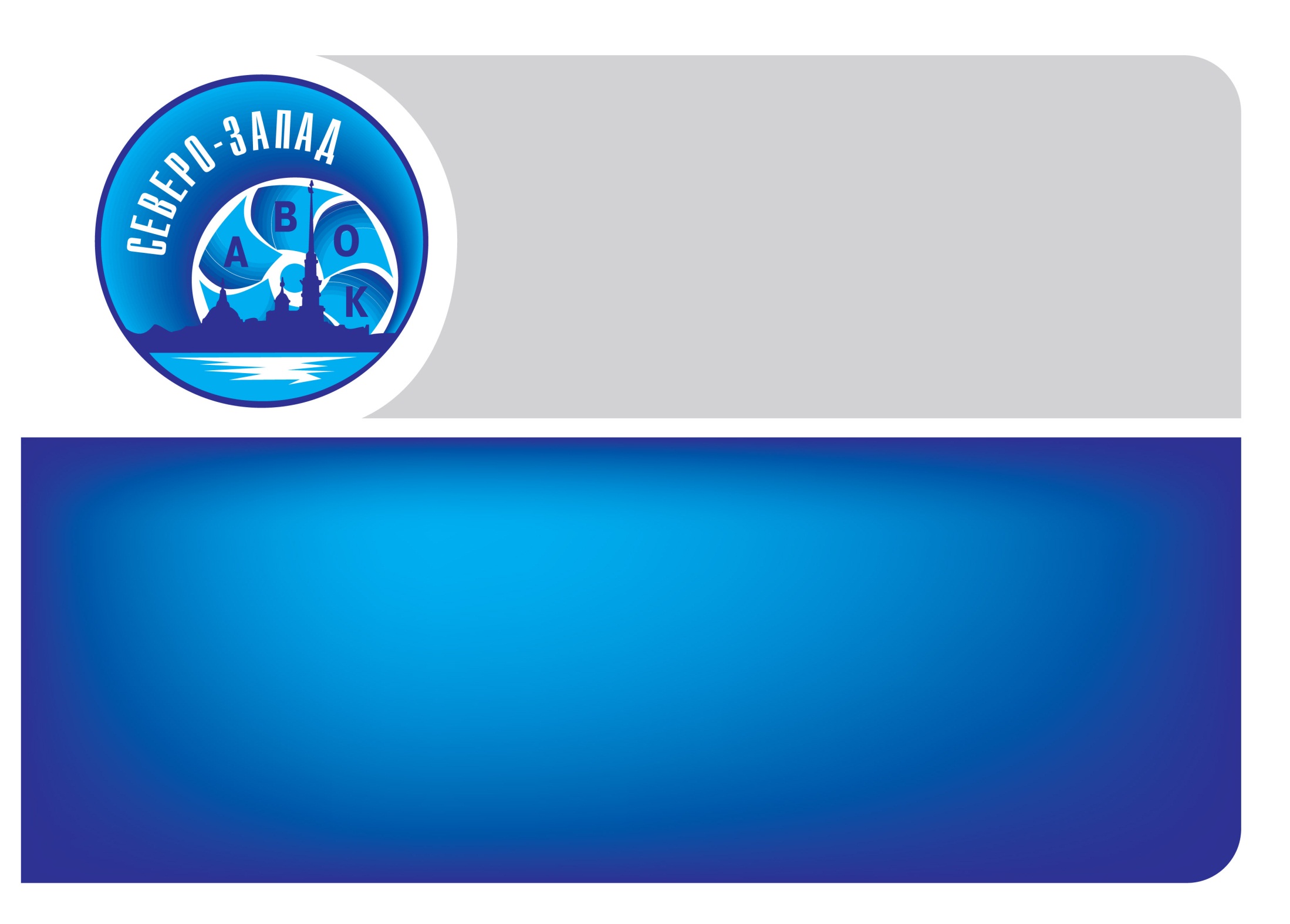 ЭЛЕКТРОННЫЙ КАТАЛОГ ПРОДУКЦИИ, содержащий детализированную информацию о строительных материалах, технологиях и оборудовании отечественных производителей
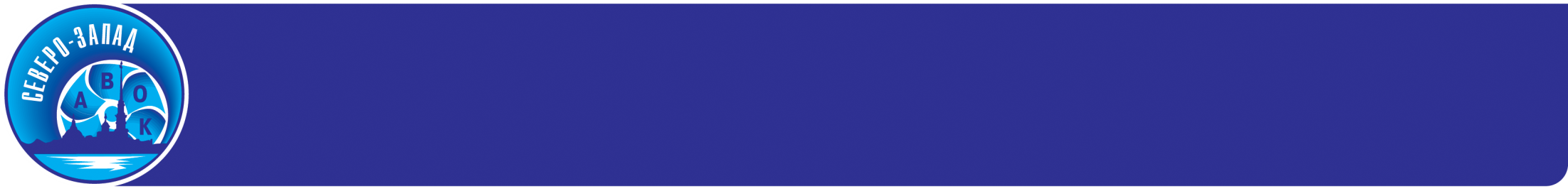 Целями создания Каталога является:
	формирование систематизированного перечня качественной строительной продукции отечественного производства (материалов, технологий и оборудования), 	информирование предприятий инвестиционно-строительного комплекса о продукции отечественных производителей, 
	обеспечение более широкого применения продукции отечественных предприятий как в государственном заказе, так и в инвестиционном строительстве. 	Продвижение и развитие Каталога на территории Российской Федерации планируется в формате экспертной информационной площадки, посвященной вопросам качества строительной продукции, а также вопросам развития производства и внедрения строительной продукции отечественных предприятий.
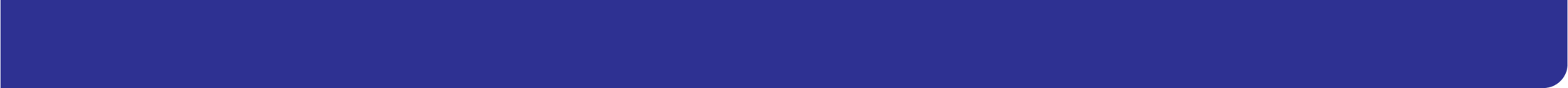 2
Докладчик:
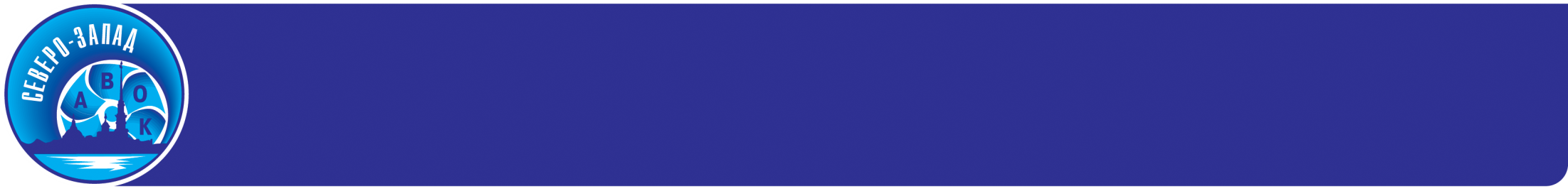 Наличие строительного материала в Каталоге является основанием и условием для его обязательного рассмотрения проектной организацией в целях применения в процессе проектирования объектов капитального строительства за счет бюджетных средств. 
	Оператором Каталога выступает Гильдия управляющих и девелоперов. 	Включение продукции в Каталог происходит по результатам оценки документов, подтверждающих качественные характеристики строительной продукции, группами независимых экспертов, сформированных в составе Научно-технических и экспертных советов при исполнительных органах государственной власти (далее – Совет). 
http://каталогпродукции.рф./
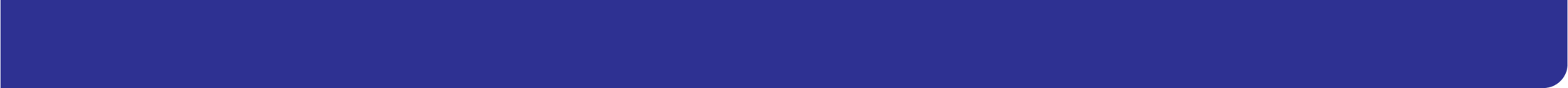 2
Докладчик:
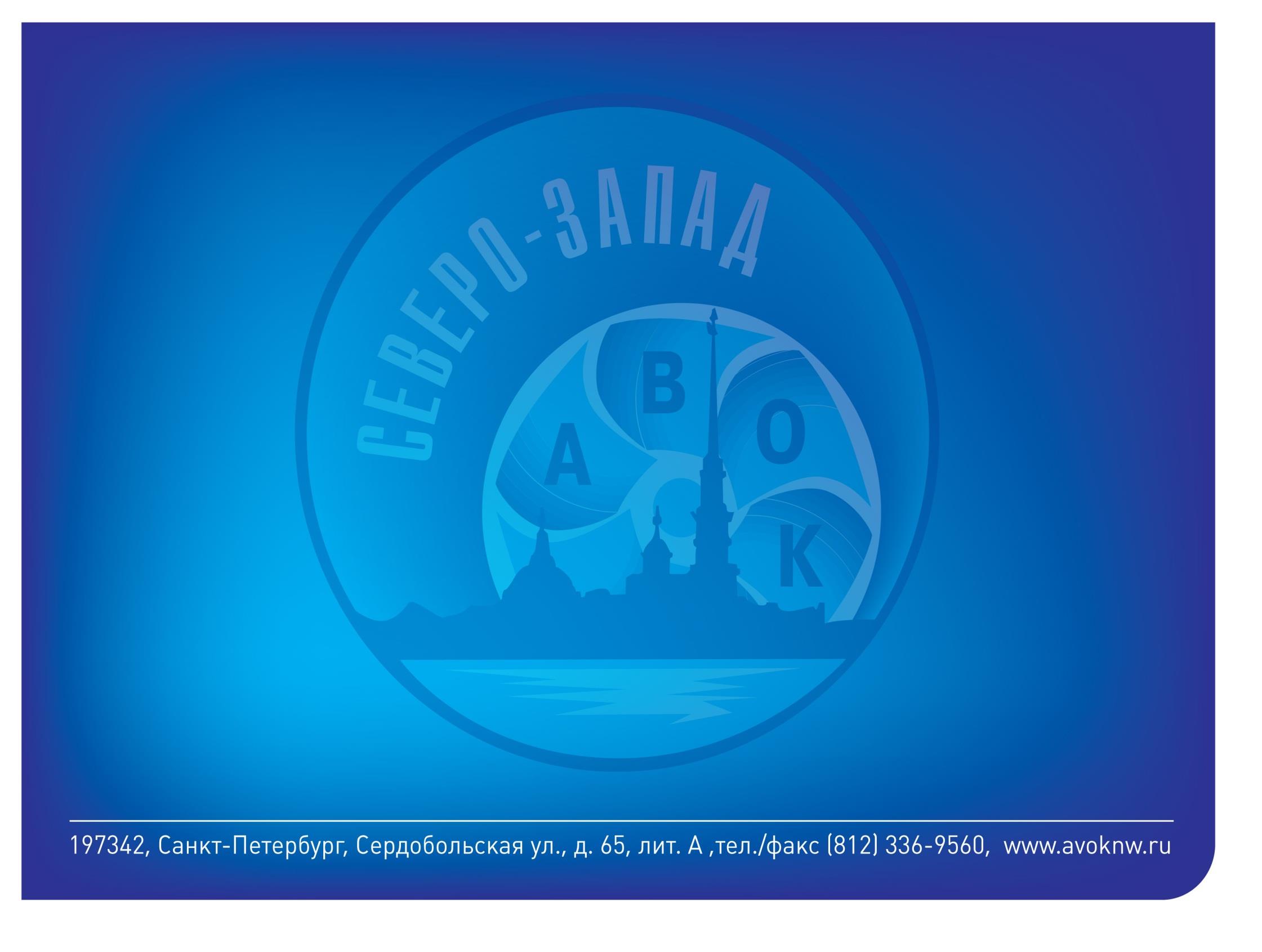 Докладчик:  Александр Михайлович ГРИМИТЛИН